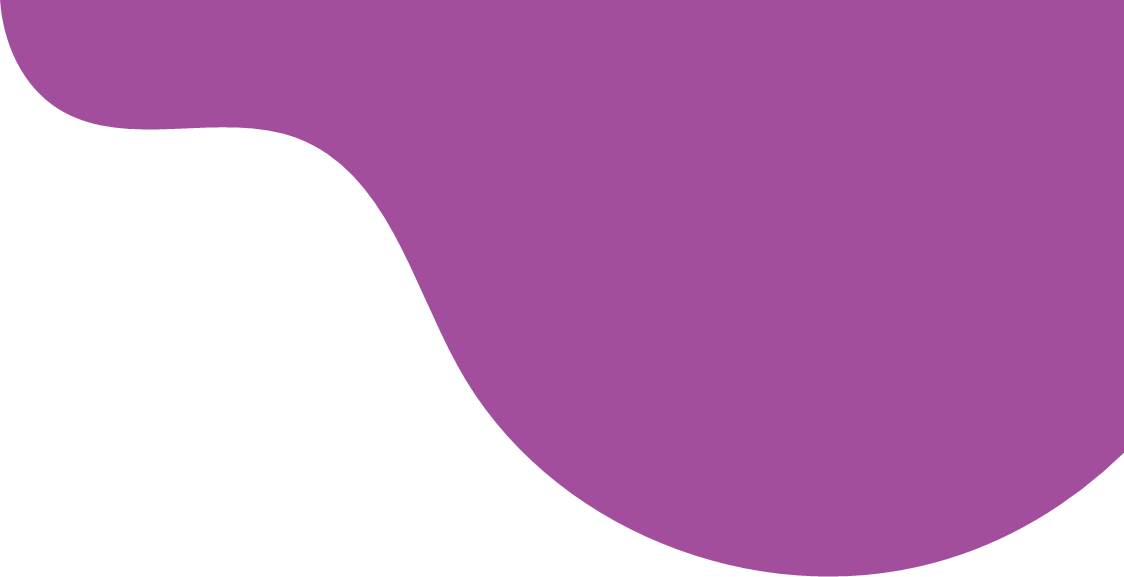 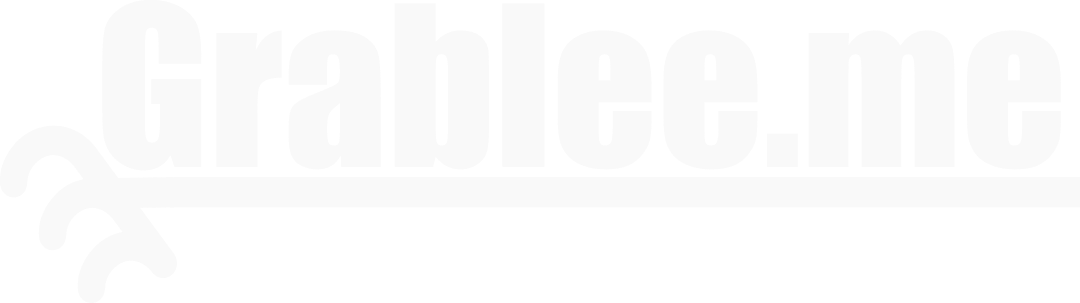 Поиск информации о людях
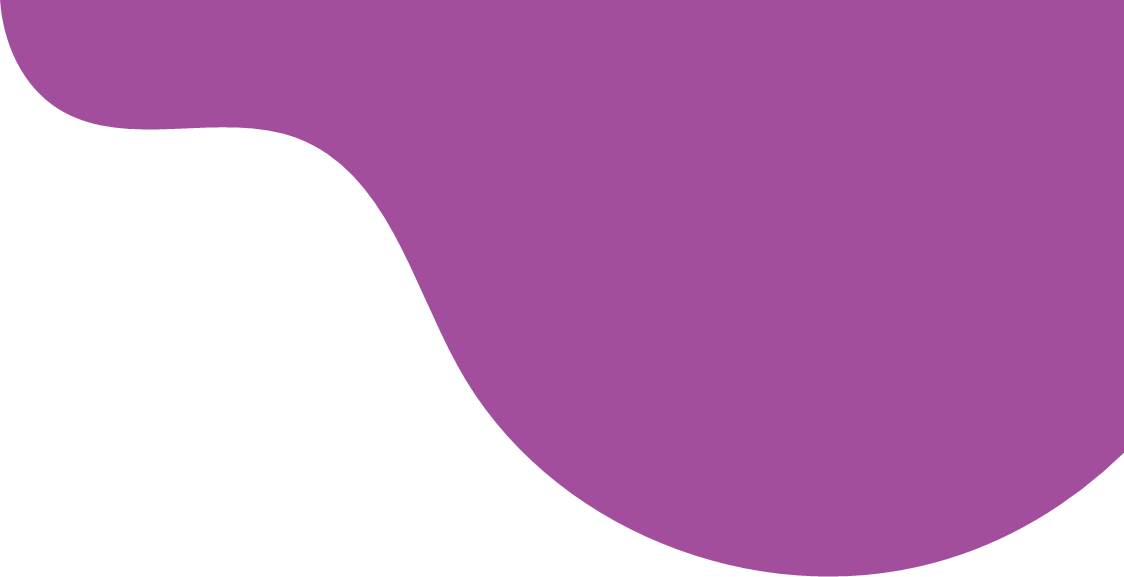 ФИО создателя:Варданян Вардан Каренович
Экосистема
Grablee.meПоиск информации о человеке по соц сетям
Grablee.hrПоиск и проверка сотрудников на благонадёжность
01
01
02
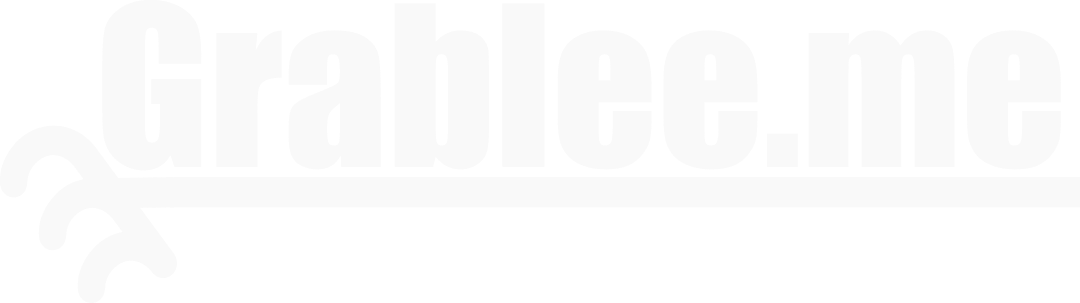 Grablee.memberПроверка контрагентов и поставщиков
Grablee.safetyПоиск цифрового следа в сети и его удаление
03
04
2
Команда проекта
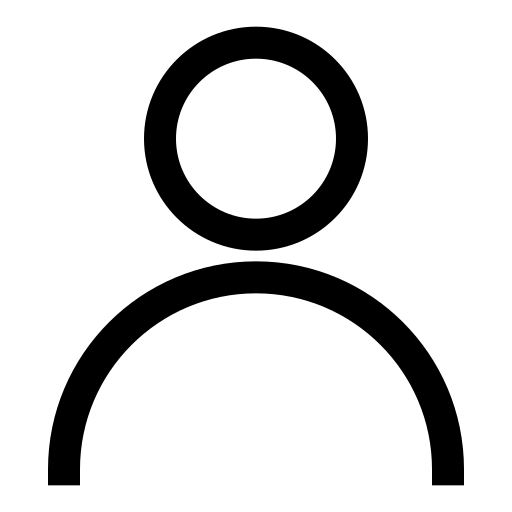 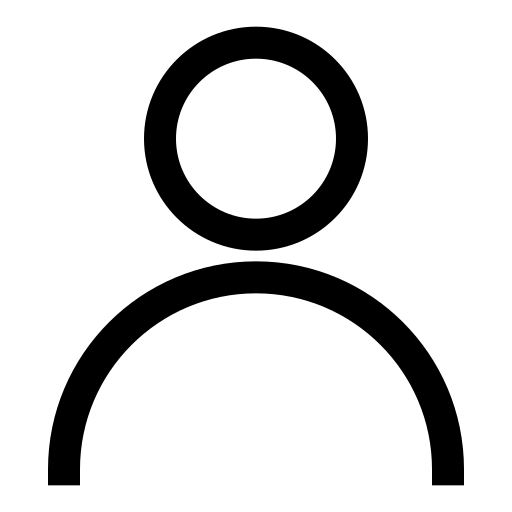 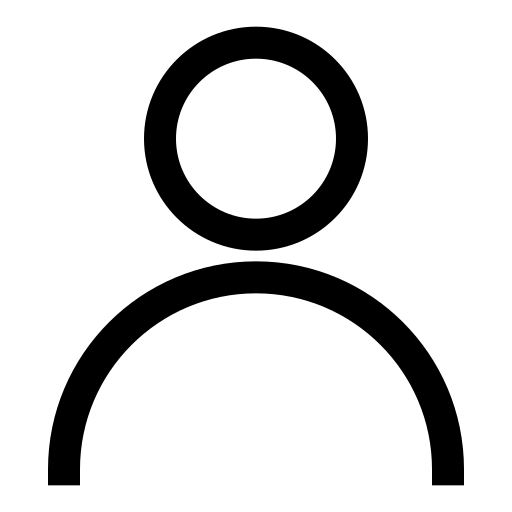 Андрей
Frontend разработчик
АлександрBackend разработчик
Вардан PM Аналитик
Контакт для связи: grablee.ecosystem@rambler.ru
3
Рынок
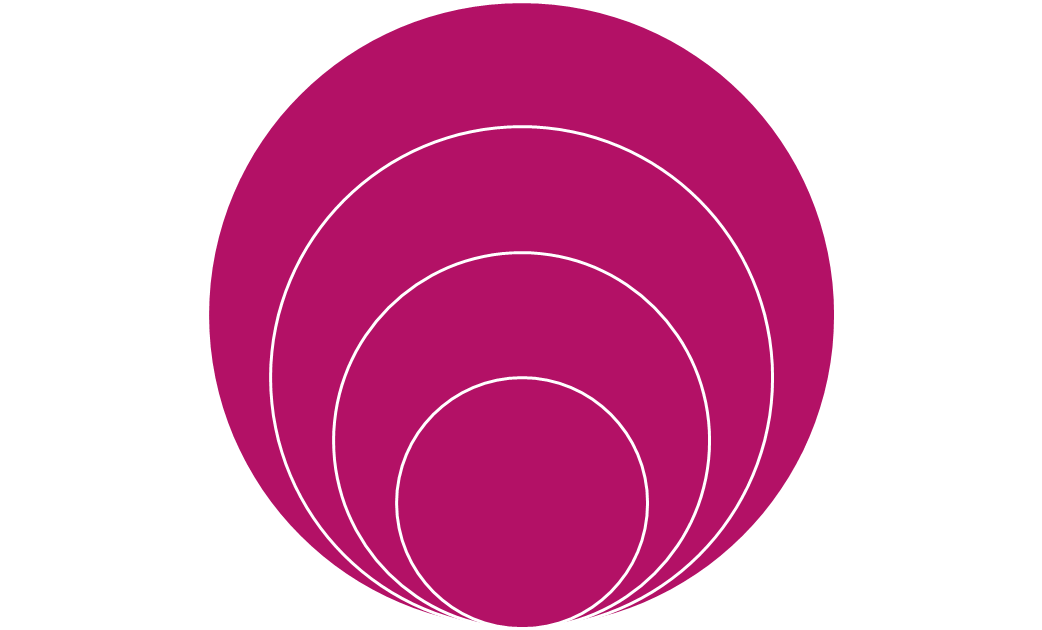 Рынок нетворкинга и поиска информации о людях
17 млн человек
6 млн человек
Потенциальные пользователи
Платёжеспособные пользователи
2.6 млн человек
900 тыс. человек
Наши клиенты
4
Целевая аудитория
Малый и средний бизнес
Участники нетворк мероприятий
Пользователи сервисов онлайн знакомств
5
В чём проблемы
Бизнес сегмент
Потребительский сегмент
В поиске информации о новых работниках
01
01
В поиске информации о человеке
01
01
В наличии удобного и быстрого  способа передачи своих контактов
В проверке информации о поставщиках и контрагентах
02
02
В поиске общих интересов при онлайн и офлайн знакомствах
В наличии удобного и быстрого  способа удаления своего цифрового следа
03
03
6
Решение проблемы
Создание платформы для поиска людей по email/номеру телефона/социальной сети
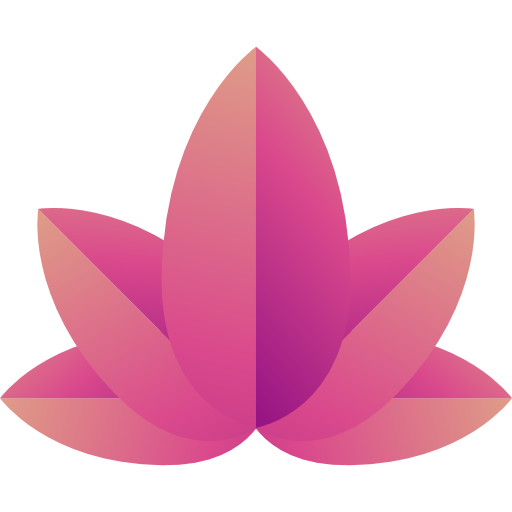 Заменяет многочасовой поиск, несколькими минутами ожидания
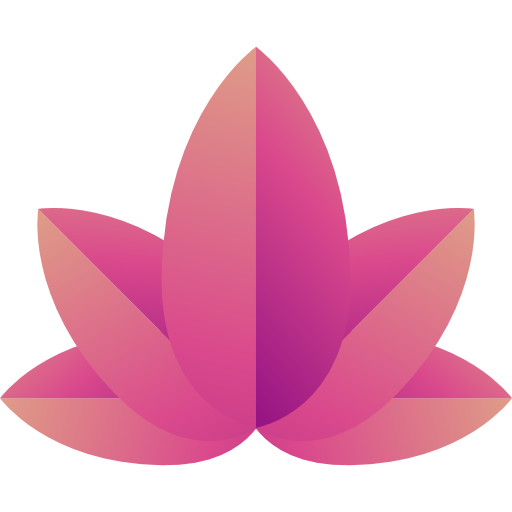 Бесплатно, достаточно посмотреть 2 рекламных ролика
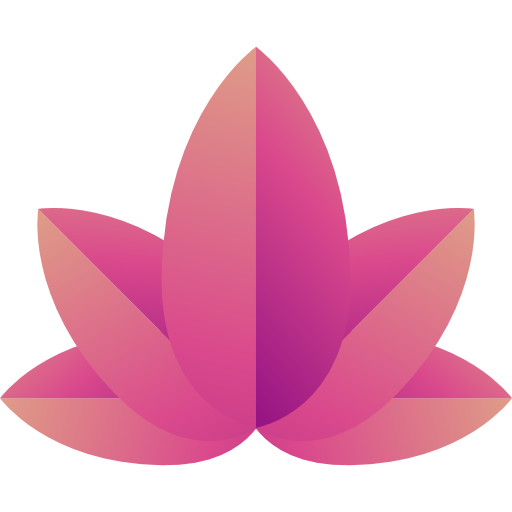 Анонимность поиска
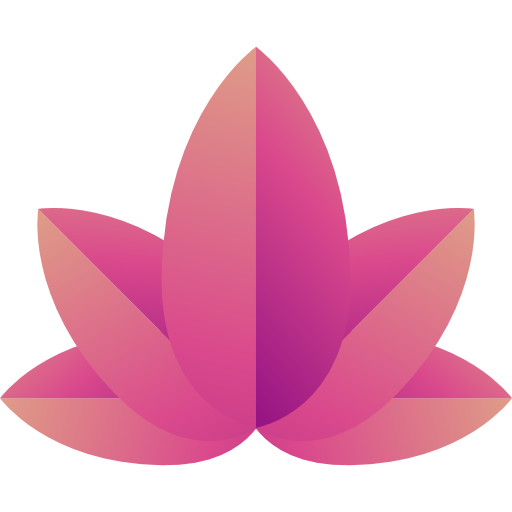 7
Конкуренты
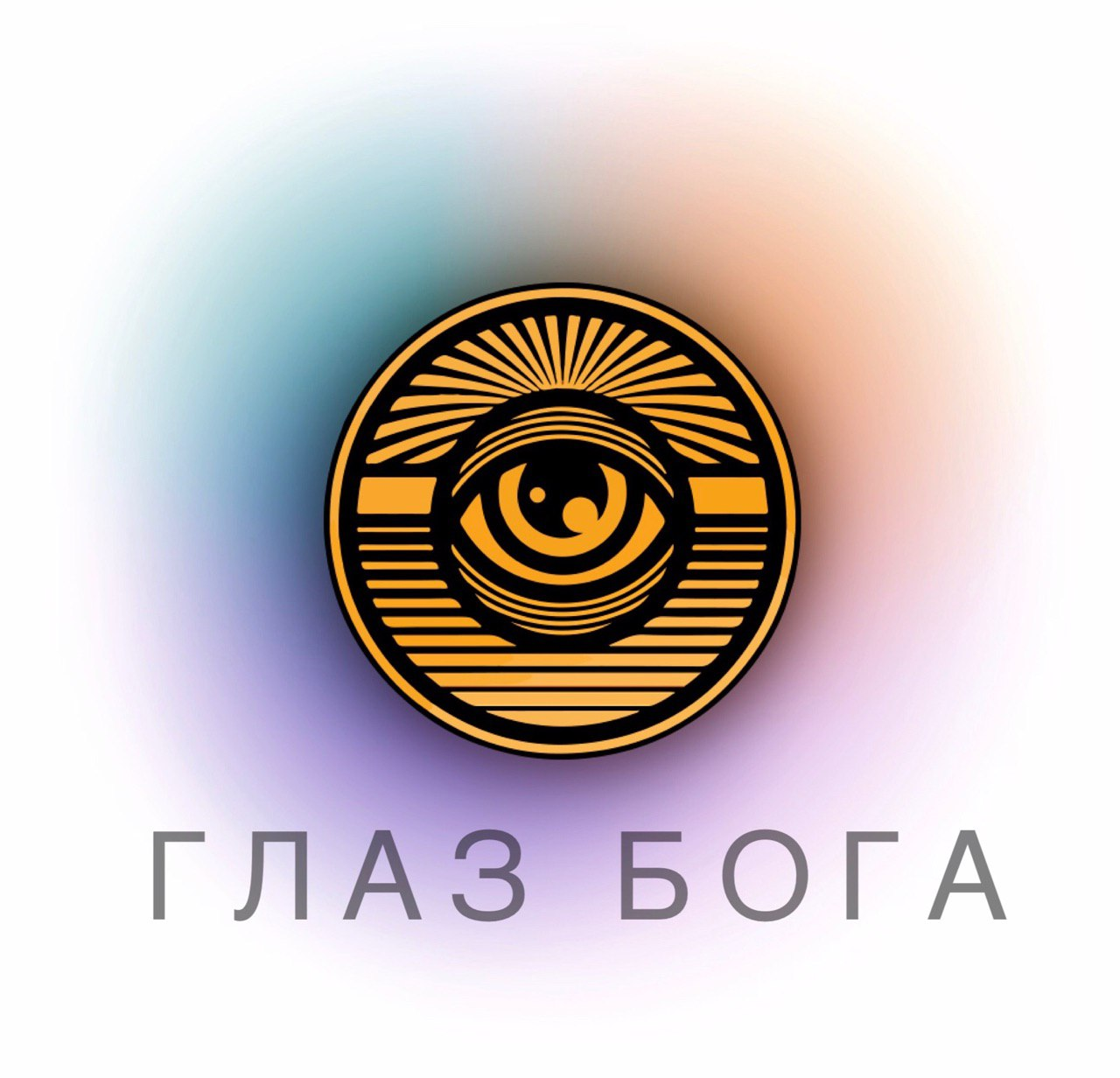 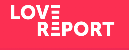 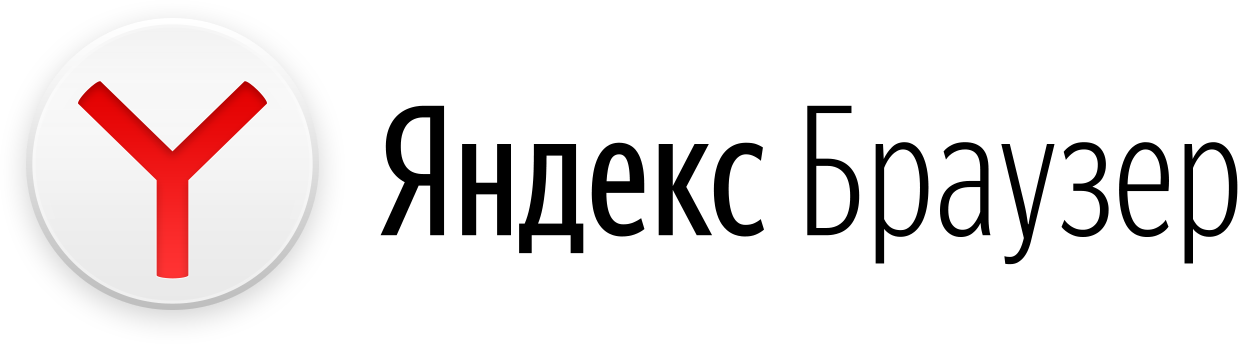 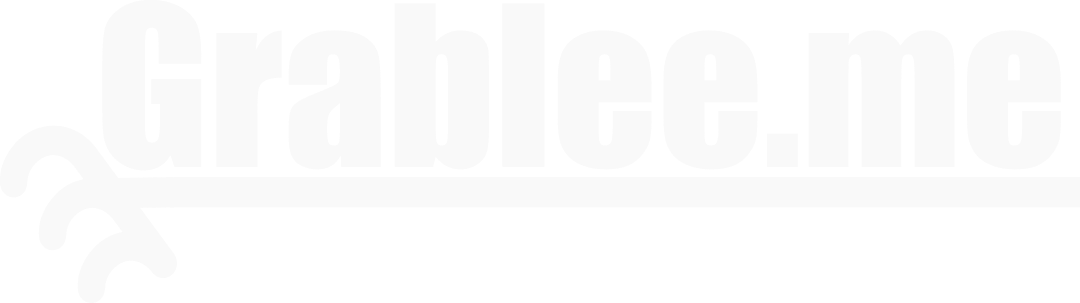 8
Конкурентные преимущества
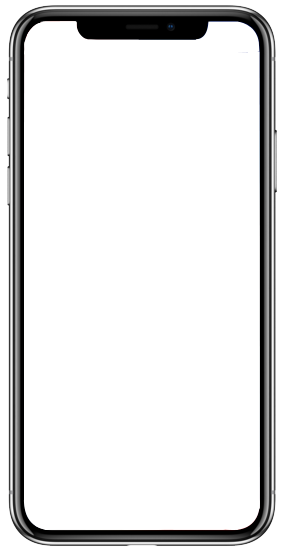 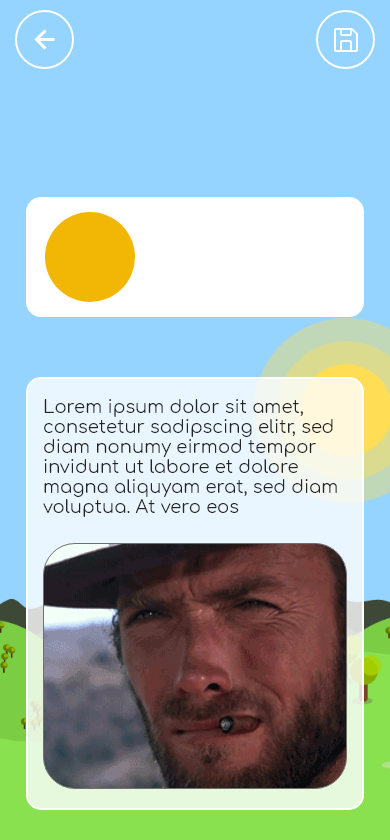 Микросервисная архитектура
Регистрация
Нет необходимости в регистрации
Позволяет создавать отказоустойчивое приложение
Поиск информации
Малые затраты
Интелектуальный поиск информации о интересах
Малые затраты на реализацию и содержание продукта
Сохранение результата поиска
Понятный интерфейс
Шаблоны сохранения контактов
Любое действие реализуемо в несколько кликов
9
Способ монетизации продукта
Показ Bamper ads у нас на сайте
Покупка банерной рекламы у нас на сайте
10
Средства для реализации
Дата исполнения 31.03.2023
Точка безубыточности:
31.07.2023
Период окупаемости
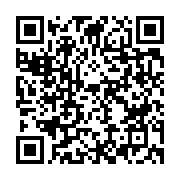 11
Ключевые партнеры
Ключевые виды деятельности
Ценностные предложения
Взаимоотношения 
с клиентом
Потребительские сегменты
Клиент пользуется бесплатной версией приложения, со встроенной рекламой
Клиент покупает подписку без рекламы и с расширенным функционалом
Потребитель-Услуга:
Рекламные платформы и агенства (Рамблер, Yandex)

Услуга-потребитель:
Ассоциации 
предпринимателей малого и среднего бизнеса (МАП, ОПОРА)
Платформы онлайн знакомств (Badoo, Друг Вокруг)

Сотрудничество конкурентов:
Open source решения для поиска
(firefox, socialanalizer)
Бизнес сегмент:
Малый и средний бизнес, которому нужен бюджетный инструмент для проверки и удаления информации
Массовый сегмент:
Подростки, которые хотят знать больше друг о друге 
Участники нетворк мероприятий, которым нужно быстро обмениваться контактами
Пользователи сервисов онлайн знакомств
Массовый сегмент:
Удобный поиск информации о человеке его достижениях и интересах
Сохранение всей найденной информации

Бизнес сегмент:
Проверка сотрудников
Поиск цифрового следа в сети и его удаление
Проверка контрагентов и поставщиков
Разработка сервисов 
экосистемы
платфорр
Техническое обслуживание 
Продвижение продукта
Ключевые ресурсы
Каналы сбыта
Человеческие:
Команда разработки администрирования
Информационные:
Открытые источники информации
Материальные:
Сервера обработки инф.
Массовый сегмент:
Сарафанная реклама
Контекстная реклама
Бизнес сегмент:
Реклама на бизнес-форумах
Реклама через сотрудничество с кп
Структура издержек
Постоянные:
Затраты на разработку сервисов экосистемы
 Переменные:
Затраты на зарплаты сотрудникам
Затраты на рекламу
Затраты на аренду хостинг оборудования
Бизнес сегмент:
Подписка
Массовый сегмент:
Рекламные интеграции внутри приложения